«СЕКРЕТЫ ЗДОРОВЬЯ»
СЕКРЕТЫ ЗДОРОВЬЯ!
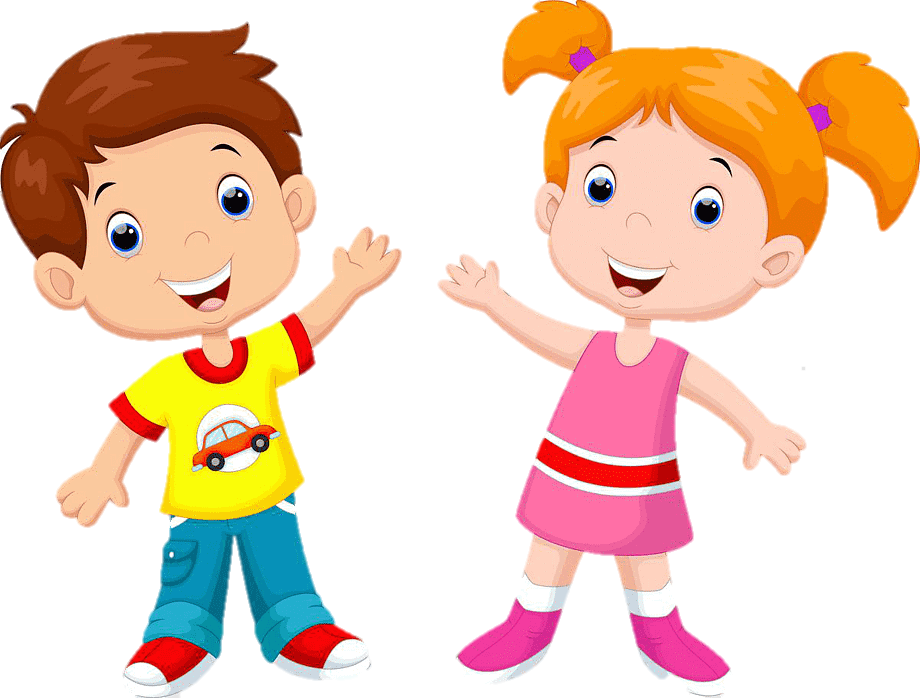 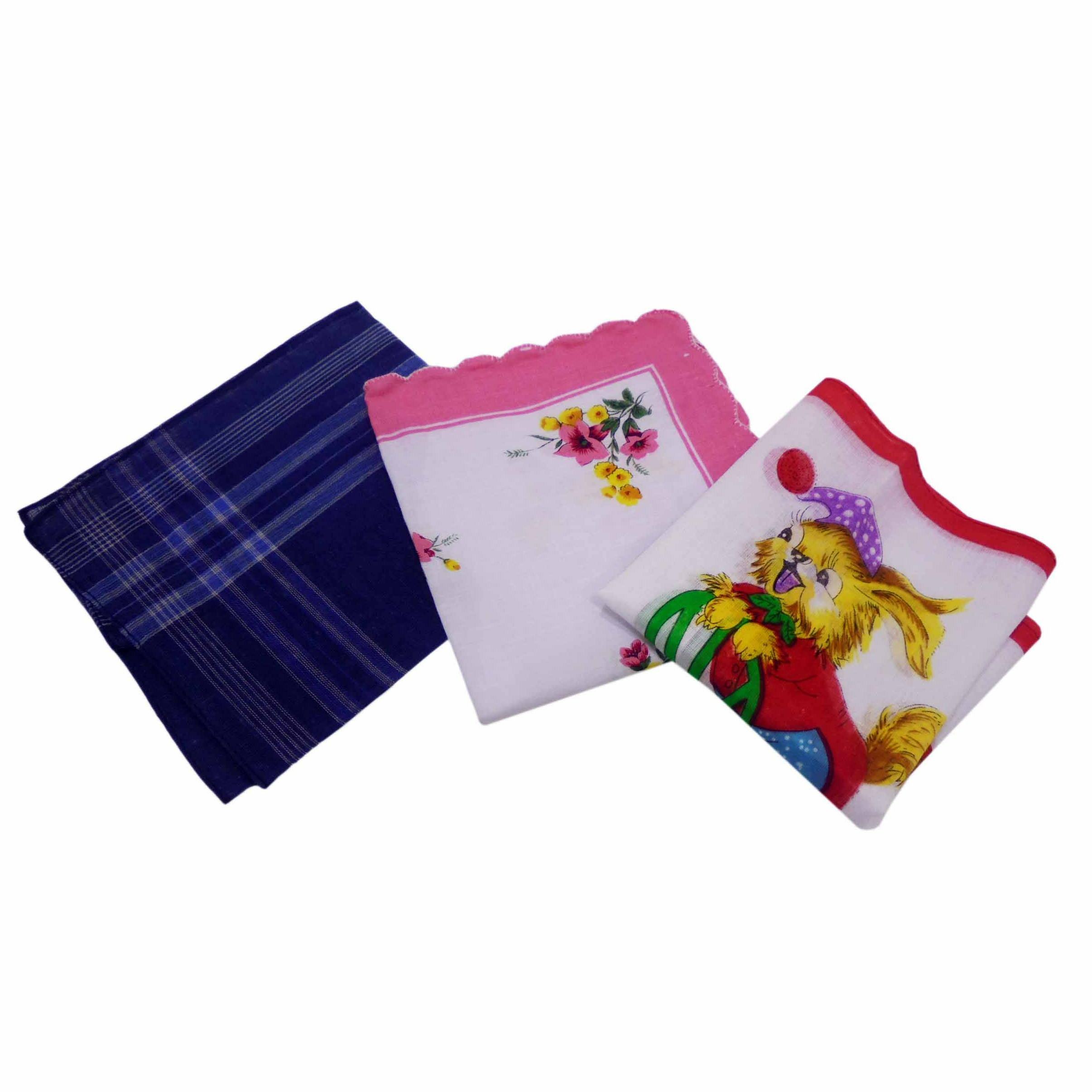 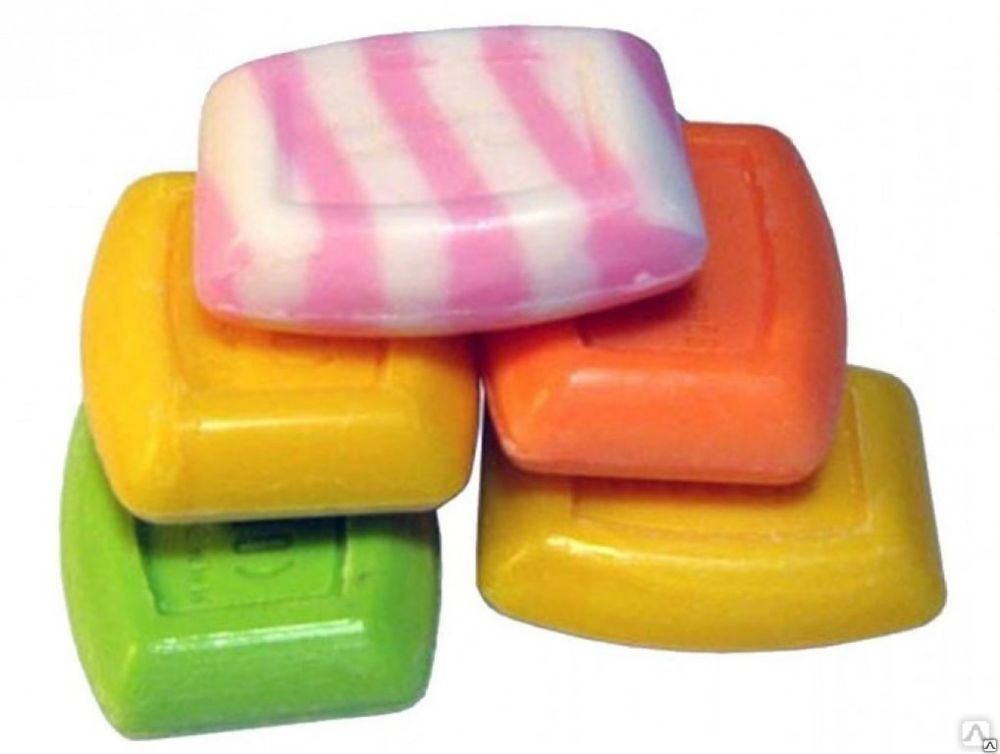 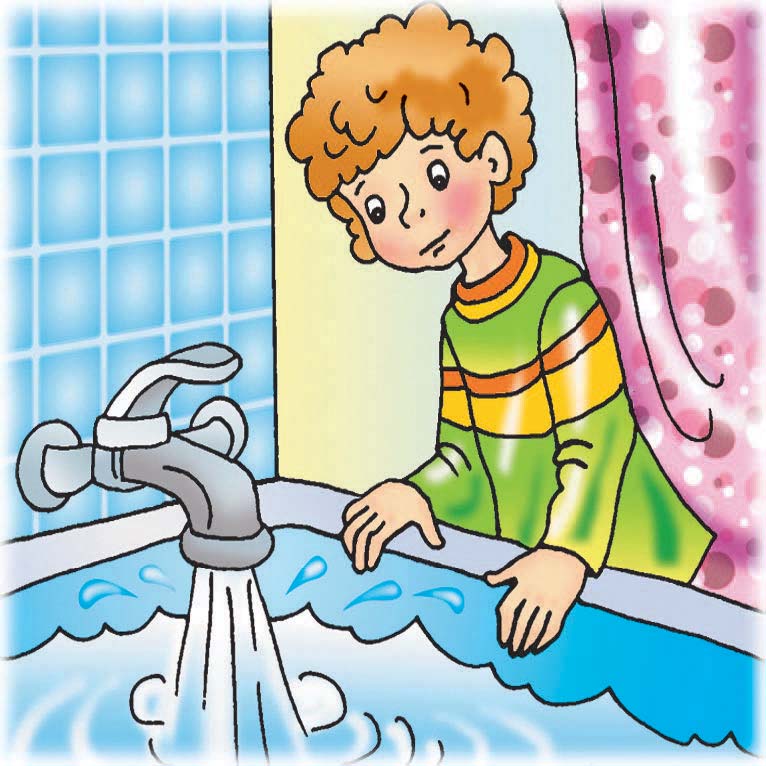 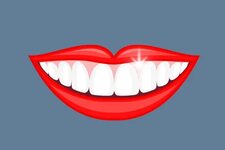 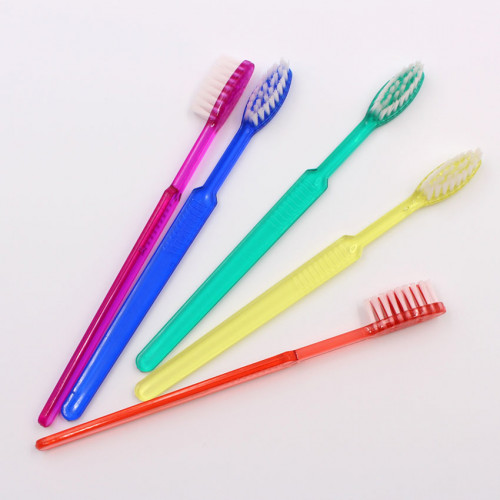 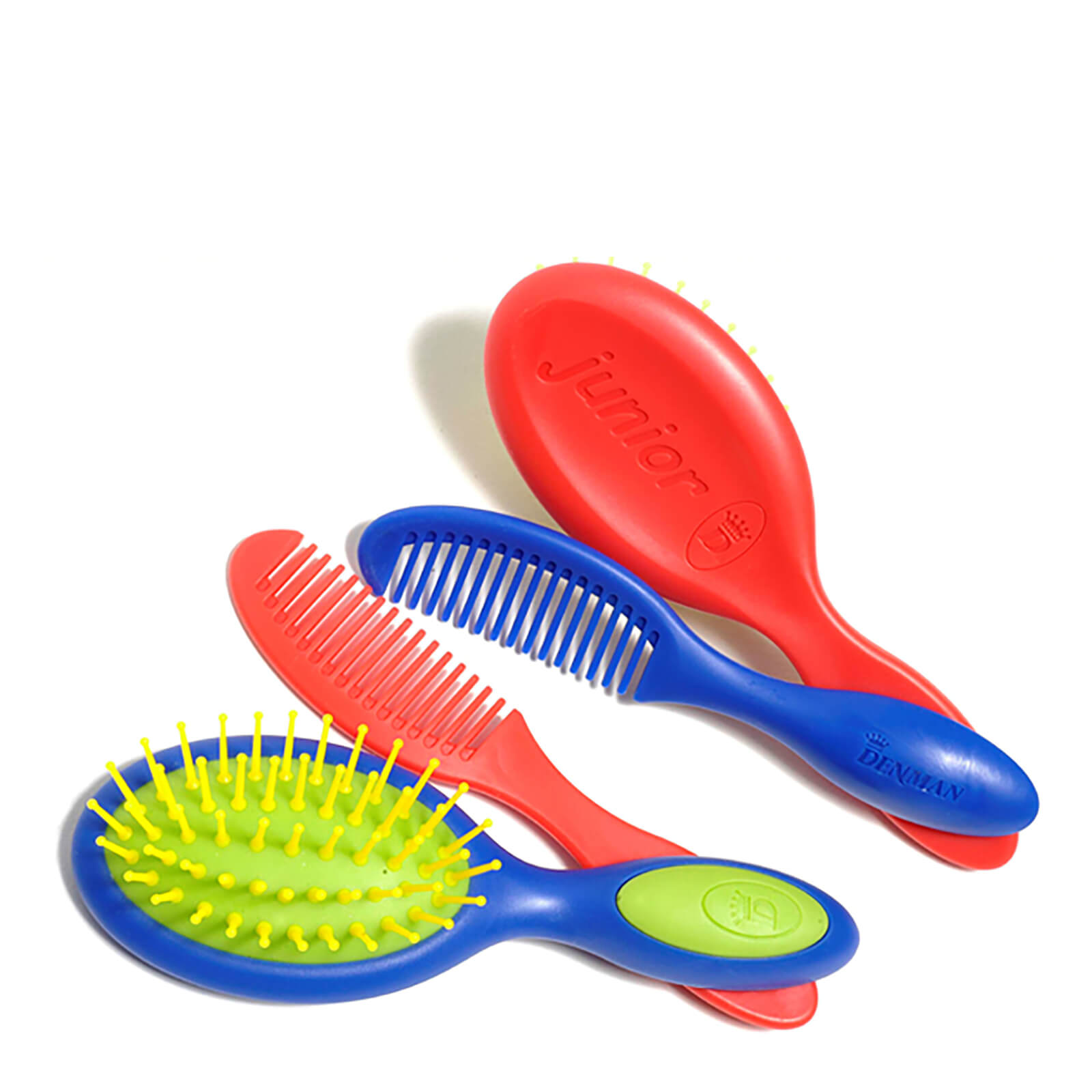 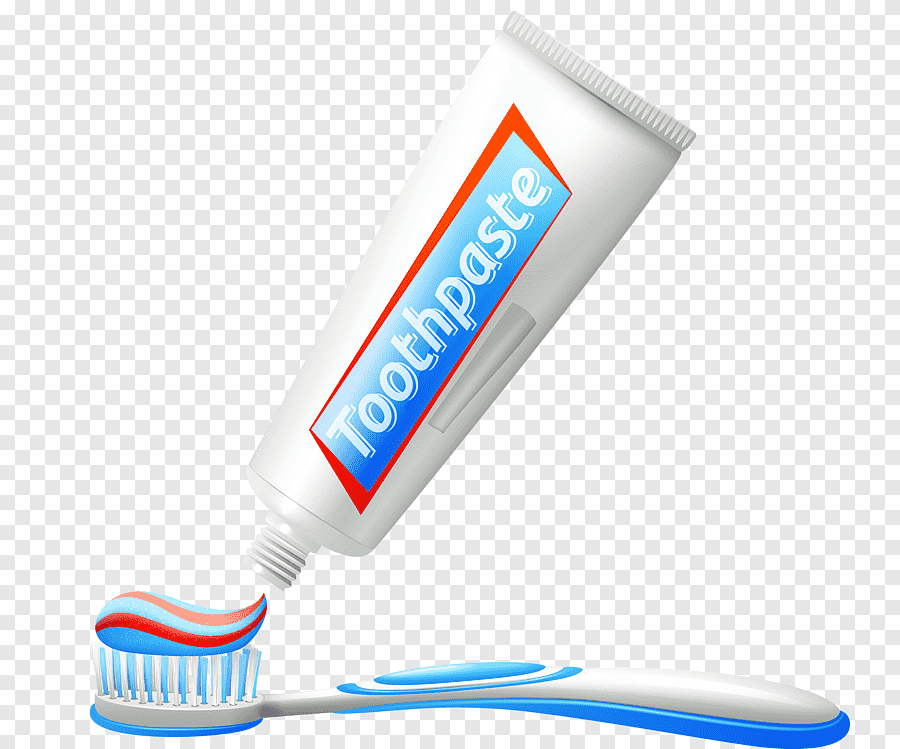 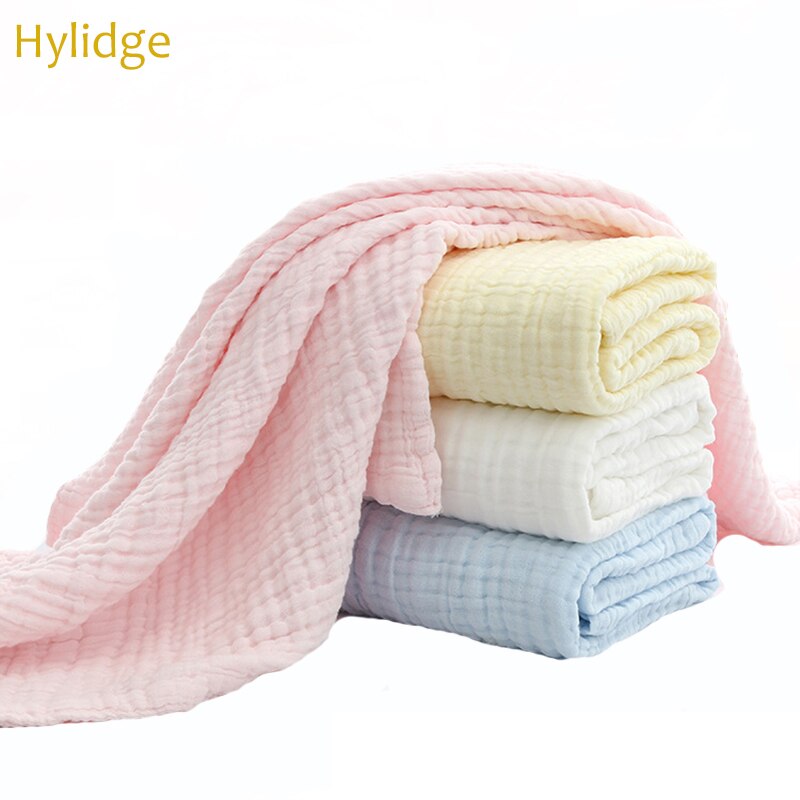 Следует, ребята, знатьНужно всем подольше спать.
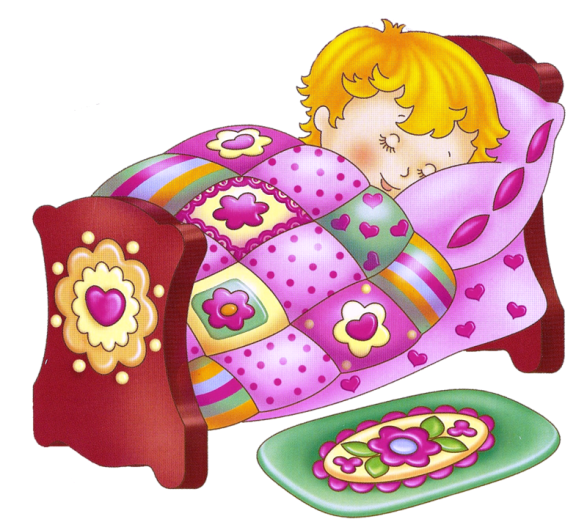 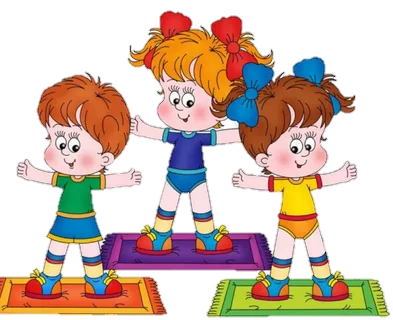 Ну а утром не лениться —На зарядку становиться
Чистить зубы, умываться,
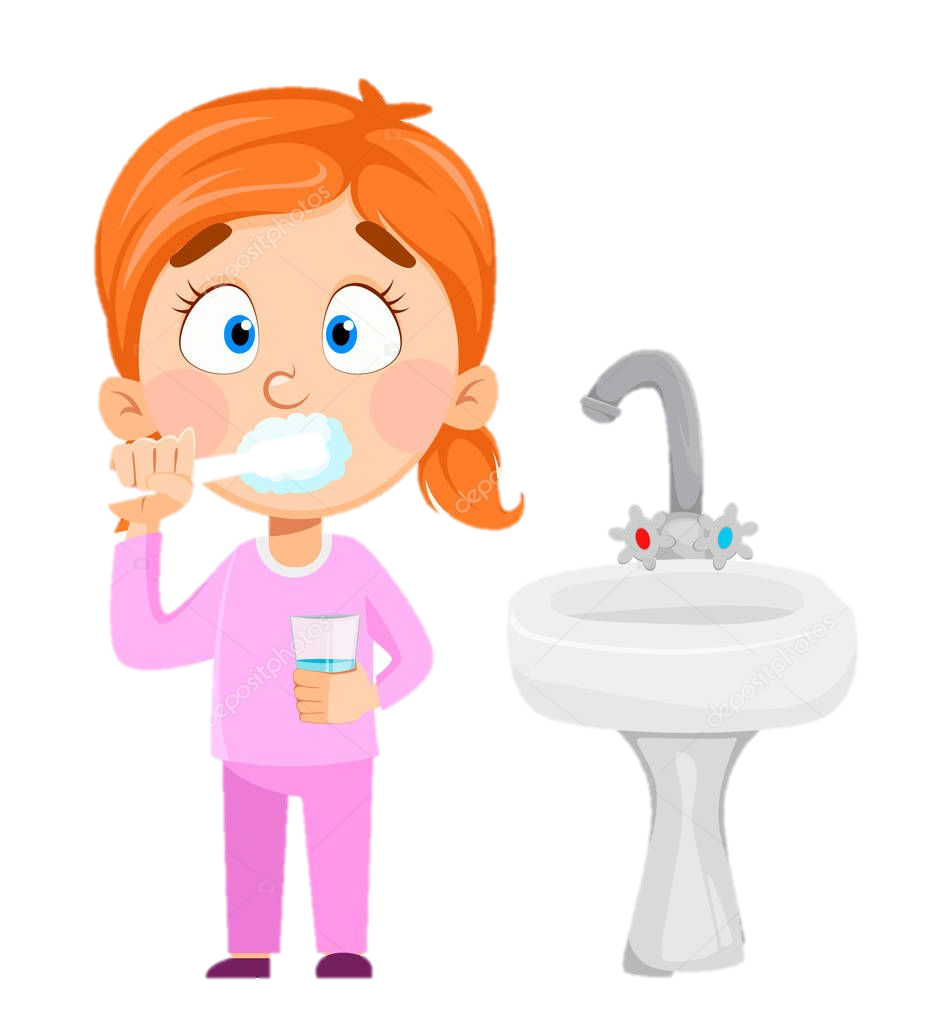 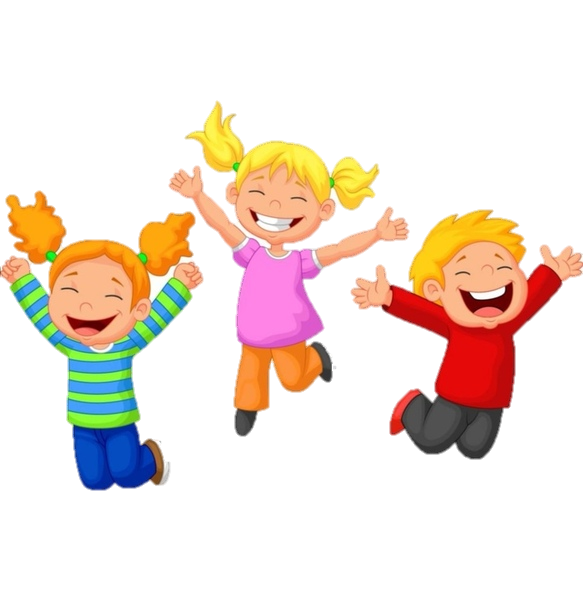 И почаще улыбаться,
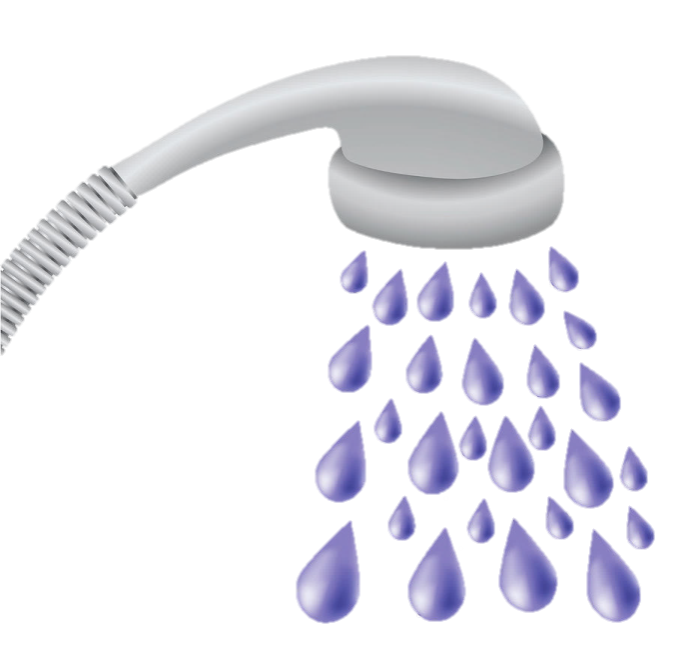 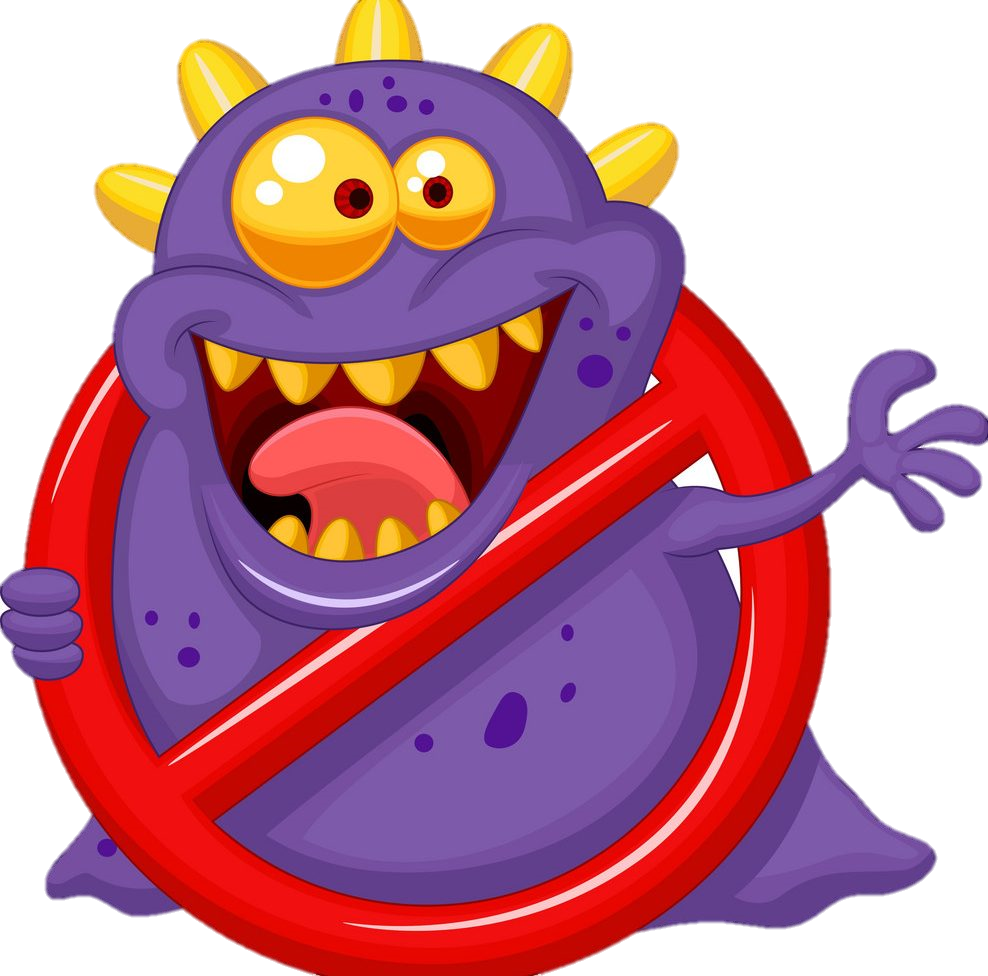 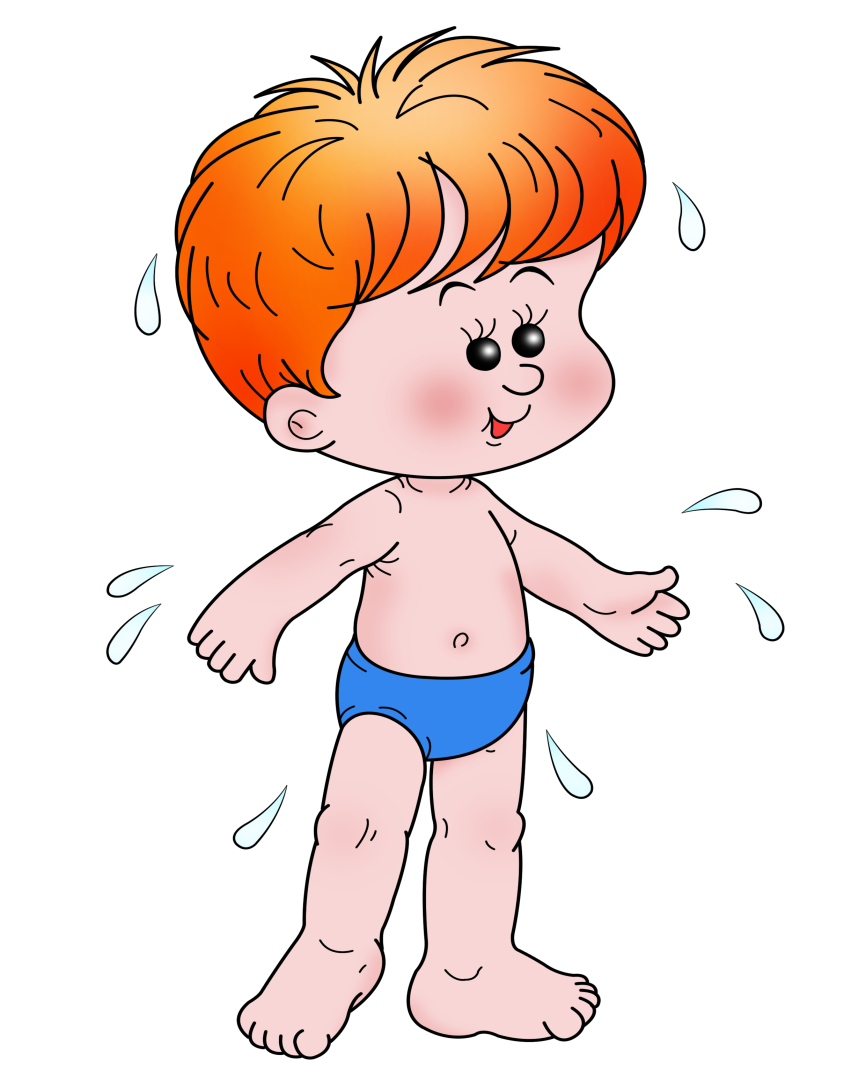 Закаляться, и тогдаНе страшна тебе хандра.
У здоровья есть враги,
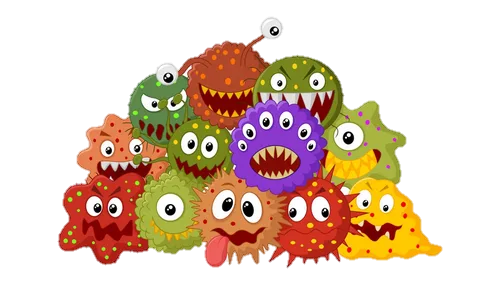 С ними дружбы не води!
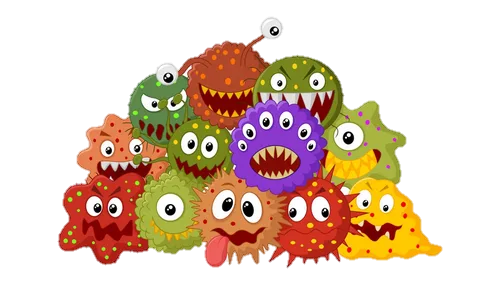 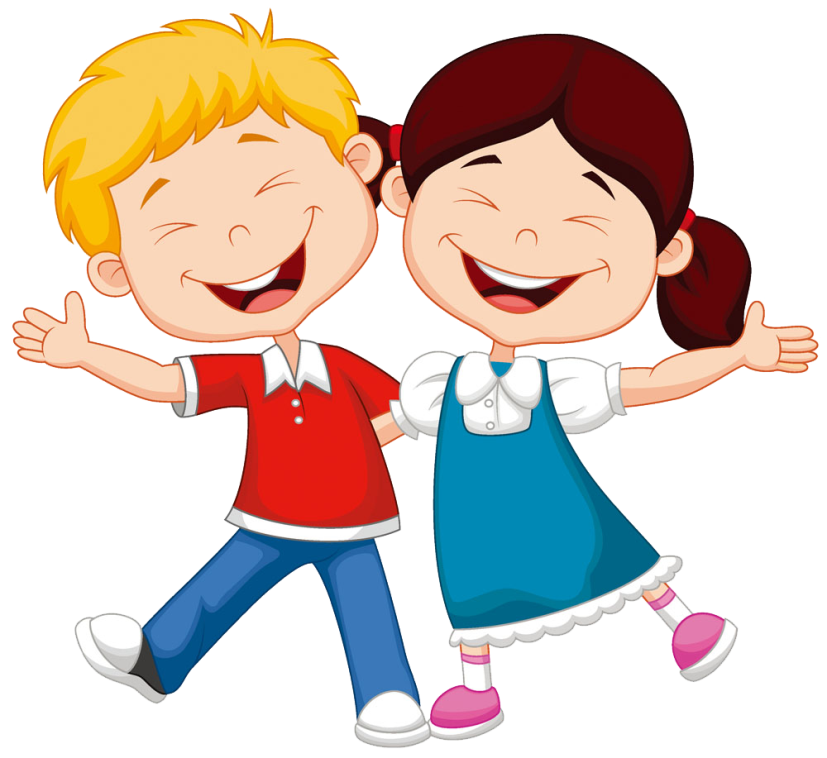 Среди них тихоня лень,С ней борись ты каждый день.
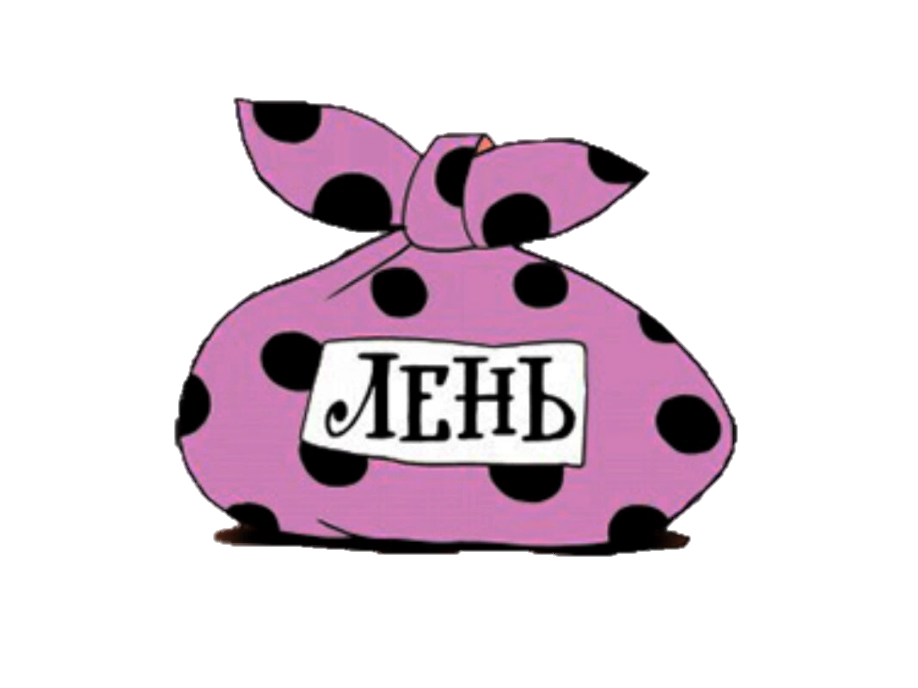 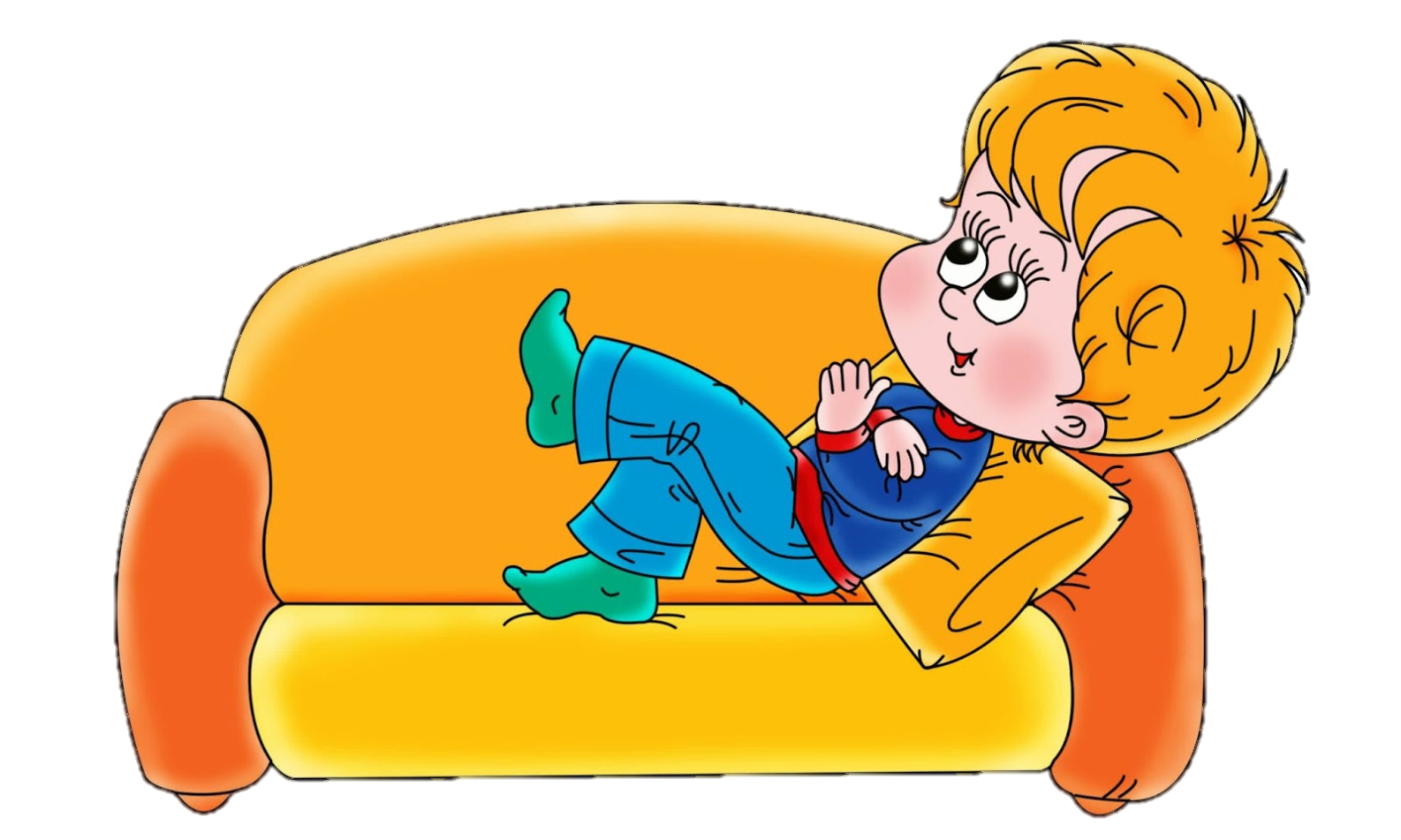 Чтобы ни один микробНе попал случайно в рот,
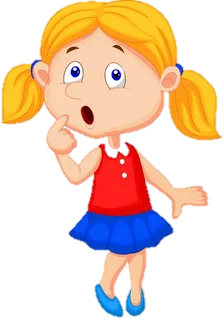 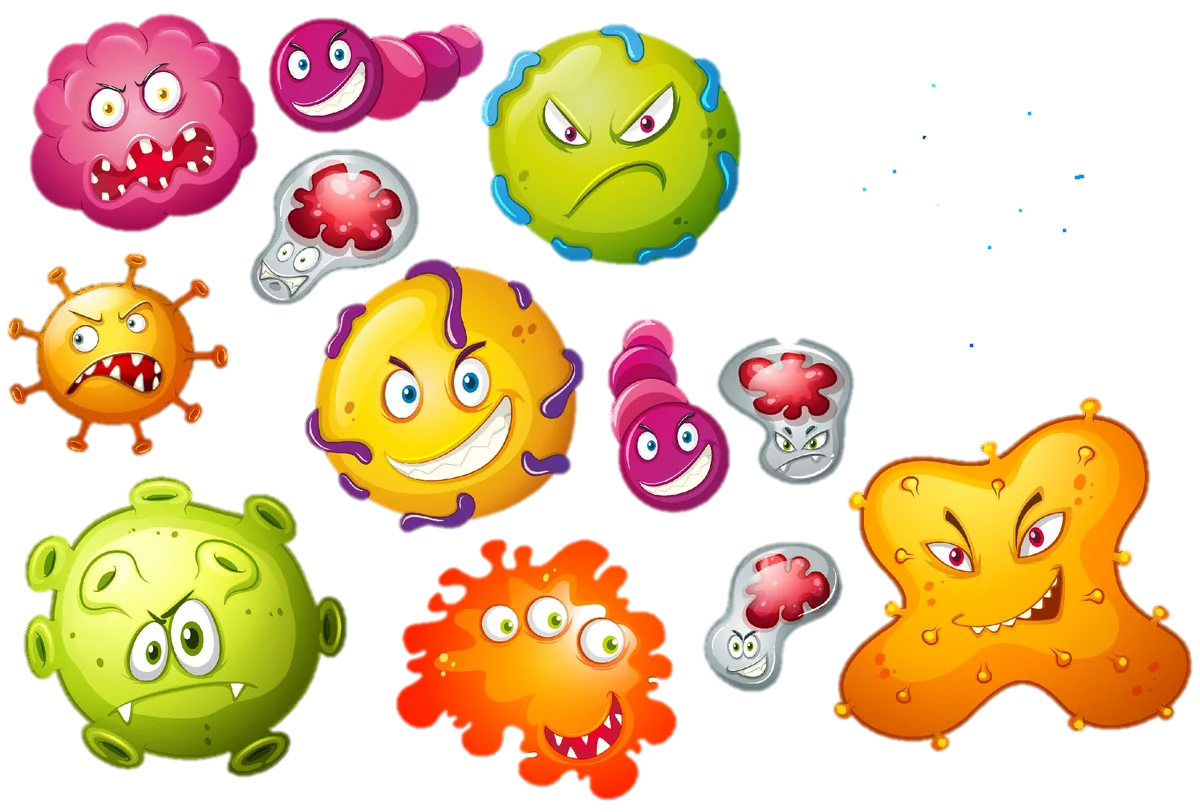 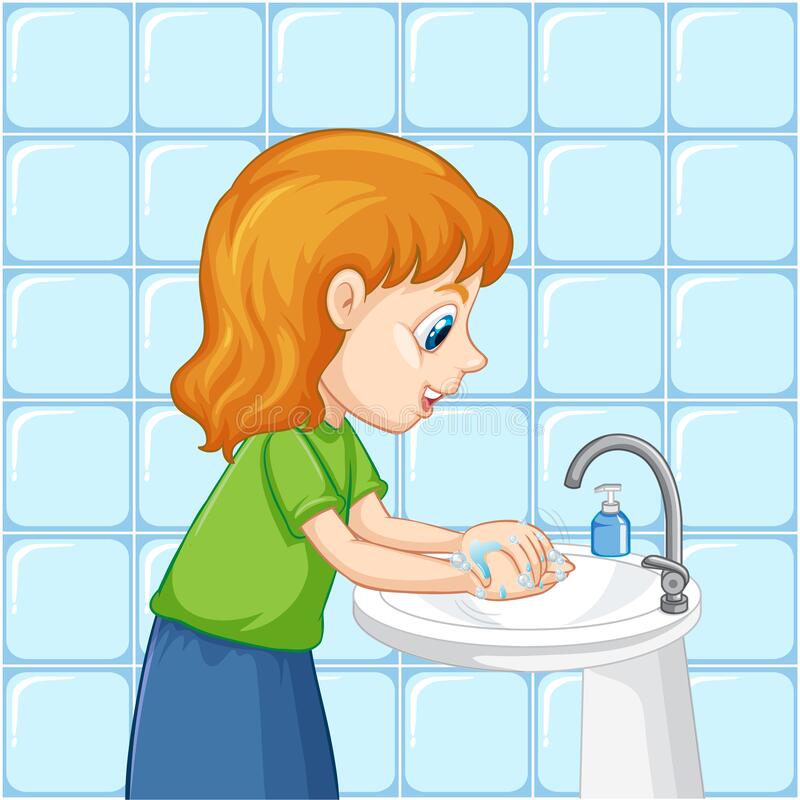 Руки мыть перед едойНужно мылом и водой.
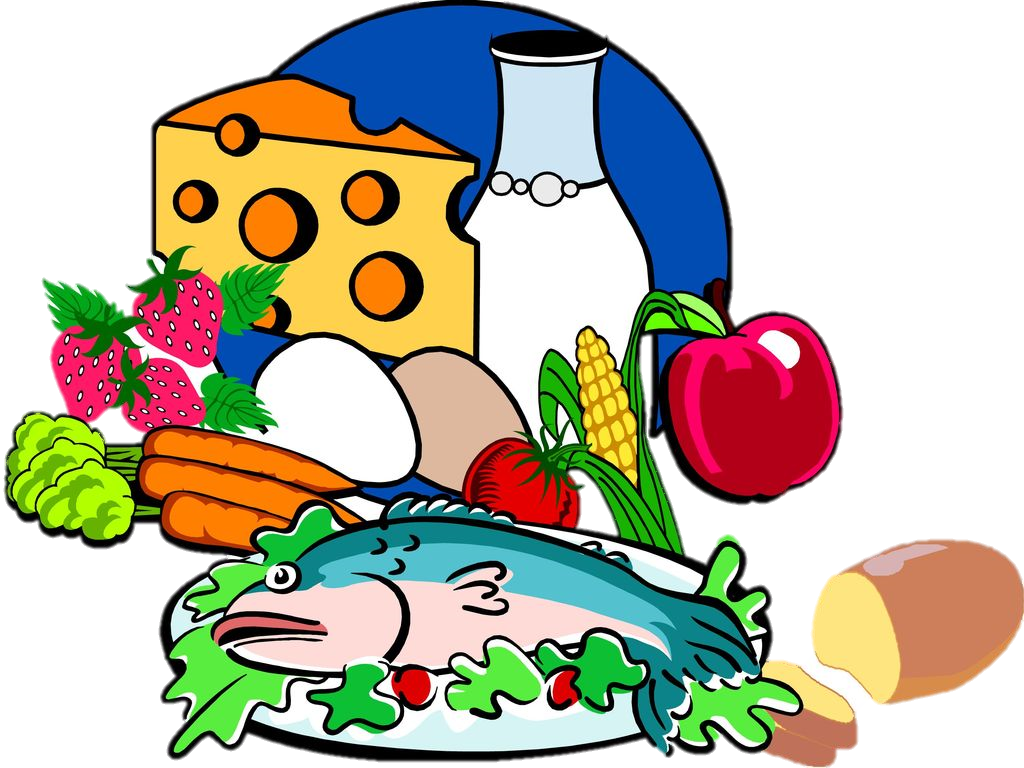 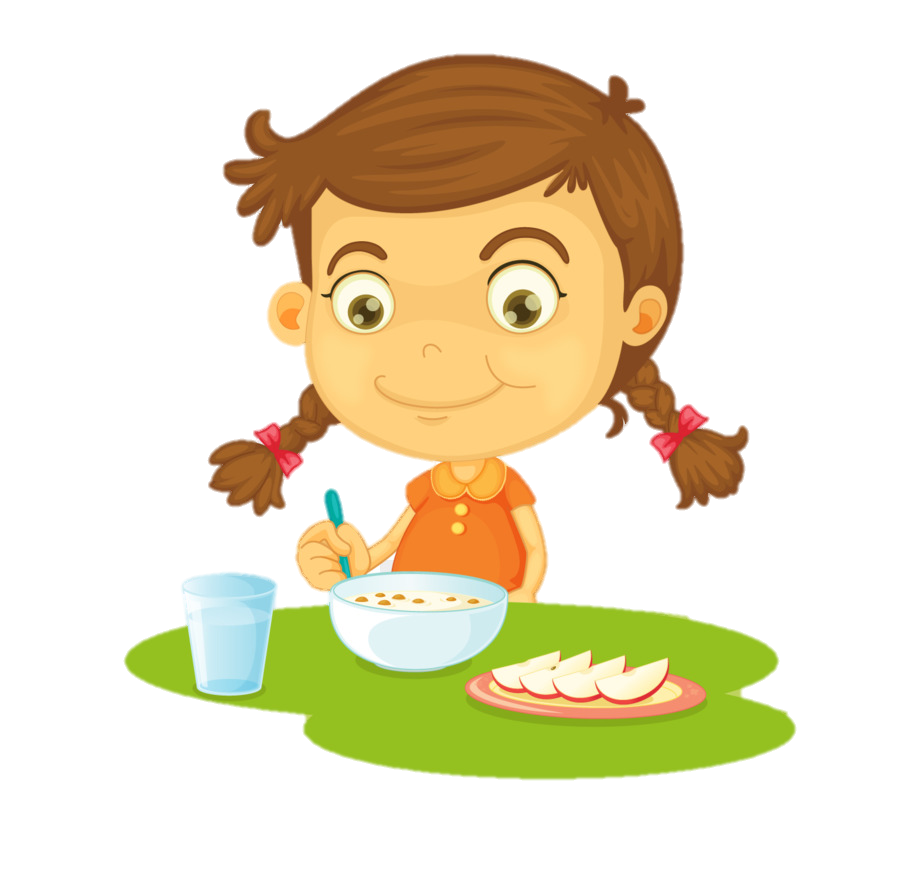 Кушать овощи и фрукты,Рыбу, молокопродукты —Вот полезная еда,Витаминами полна!
На прогулку выходи,Свежим воздухом дыши.
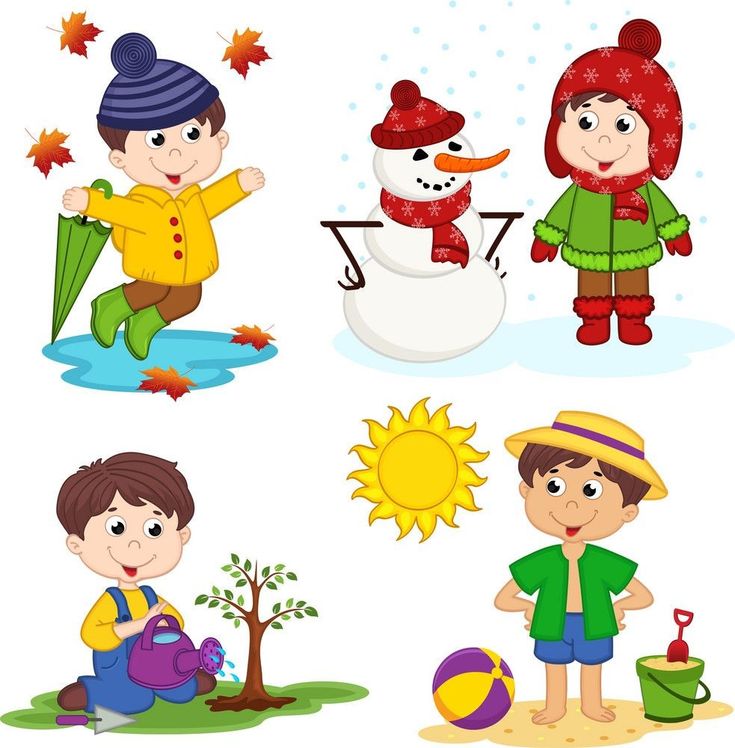 Только помни при уходе:Одеваться по погоде!
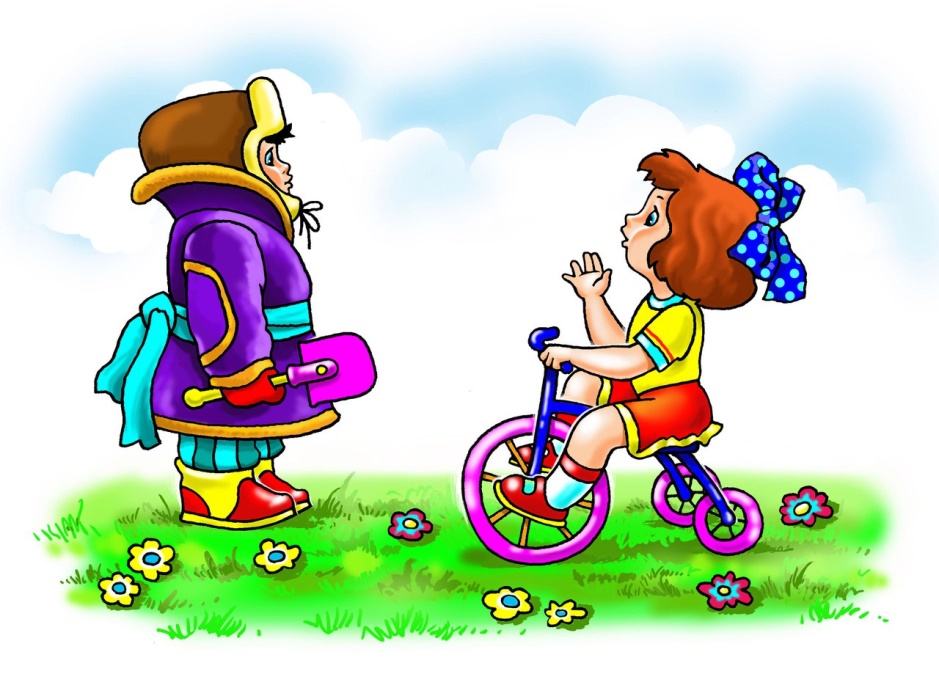 Ну, а если уж случилось:Разболеться получилось,Знай, к врачу тебе пора.Он поможет нам всегда!
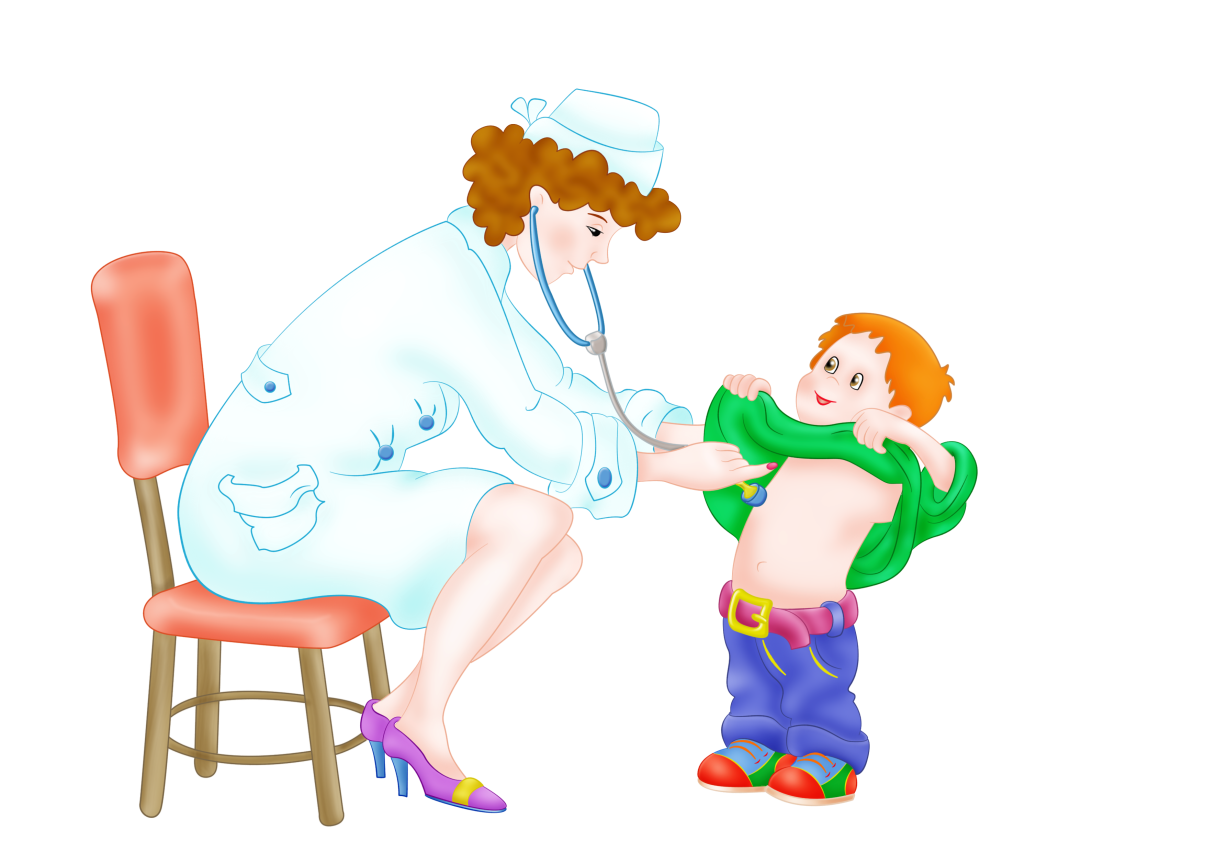 Вот те добрые советы,В них и спрятаны секреты,Как здоровье сохранить.Научись его ценить!
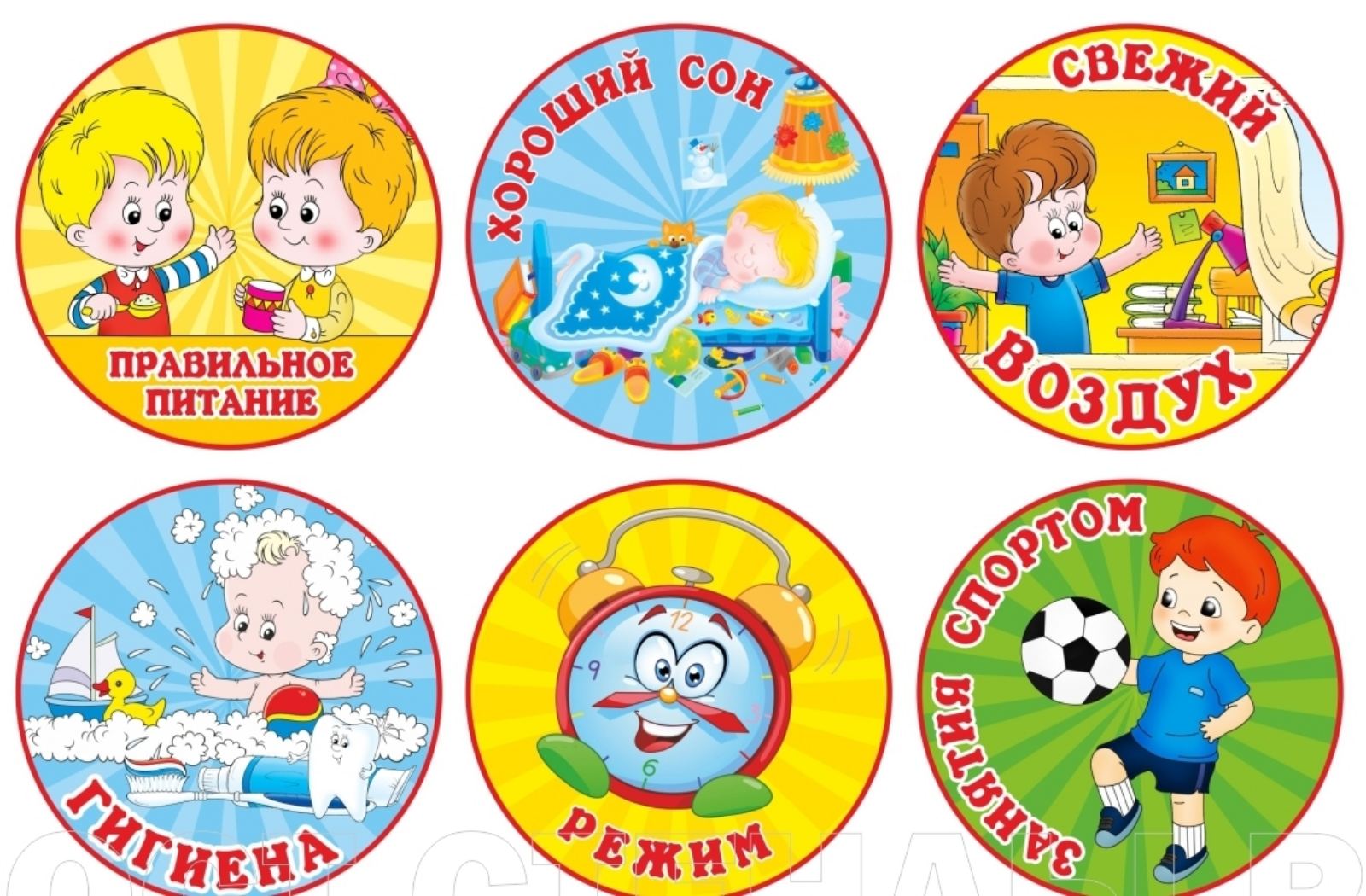 БУДЬТЕ ЗДОРОВЫ!